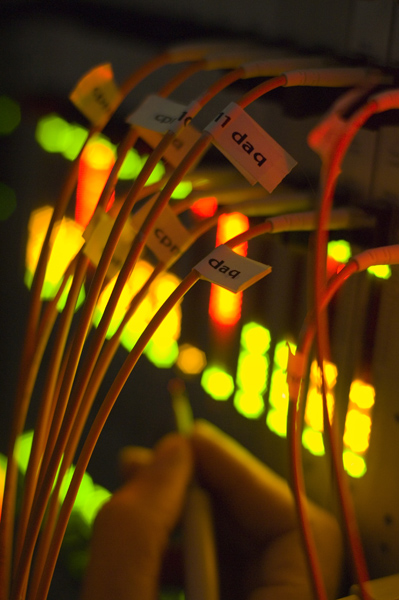 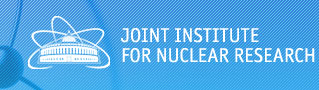 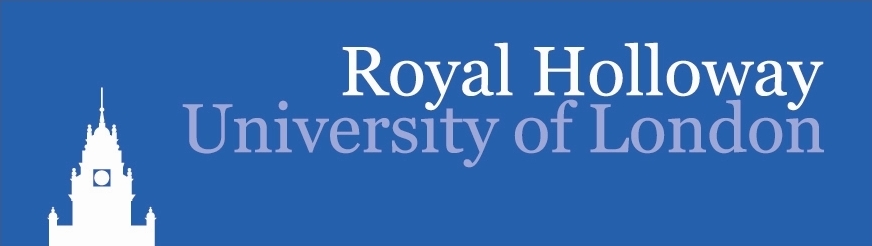 Trigger Performance
HSG5 Meeting at JINR 
Dubna – 29 April 2010

Ricardo Gonçalo
Royal Holoway University of London
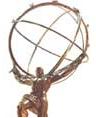 Outlook
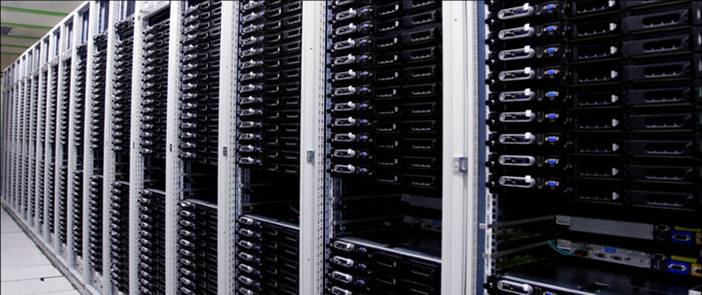 Introduction – the ATLAS trigger
Trigger commissioning
Trigger selection performance
Plans for physics menu
The Trigger is a large system – Inevitably, I am reporting on the work of too many people to mention by name – many thanks to them!
Ricardo Gonçalo, RHUL
HSG5 Meeting at JINR - 11 May 2010
2
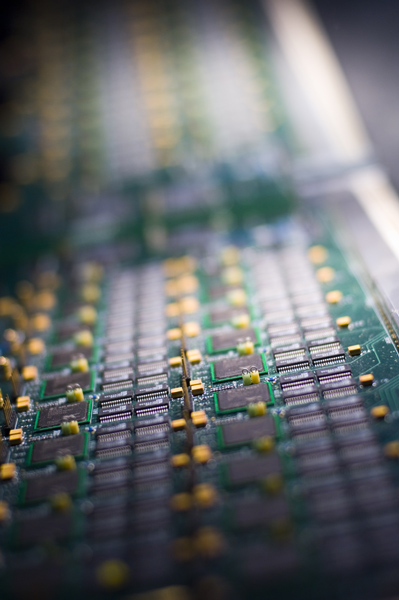 The ATLAS Trigger
Ricardo Gonçalo, RHUL
HSG5 Meeting at JINR - 11 May 2010
3
What is the ATLAS trigger for?
Much of LHC physics will mean cross sections at least ~106 times smaller than total cross section

25ns bunch crossing interval (40 MHz)

Offline storing/processing: ~200 Hz
 ~5 events per million crossings!

In one second at design luminosity: 
40 000 000 bunch crossings
~2000 W events
~500 Z events
~10 top events
~0.1 Higgs events?
200 events written out

The right 200 events should be written out!
Ricardo Gonçalo, RHUL
HSG5 Meeting at JINR - 11 May 2010
4
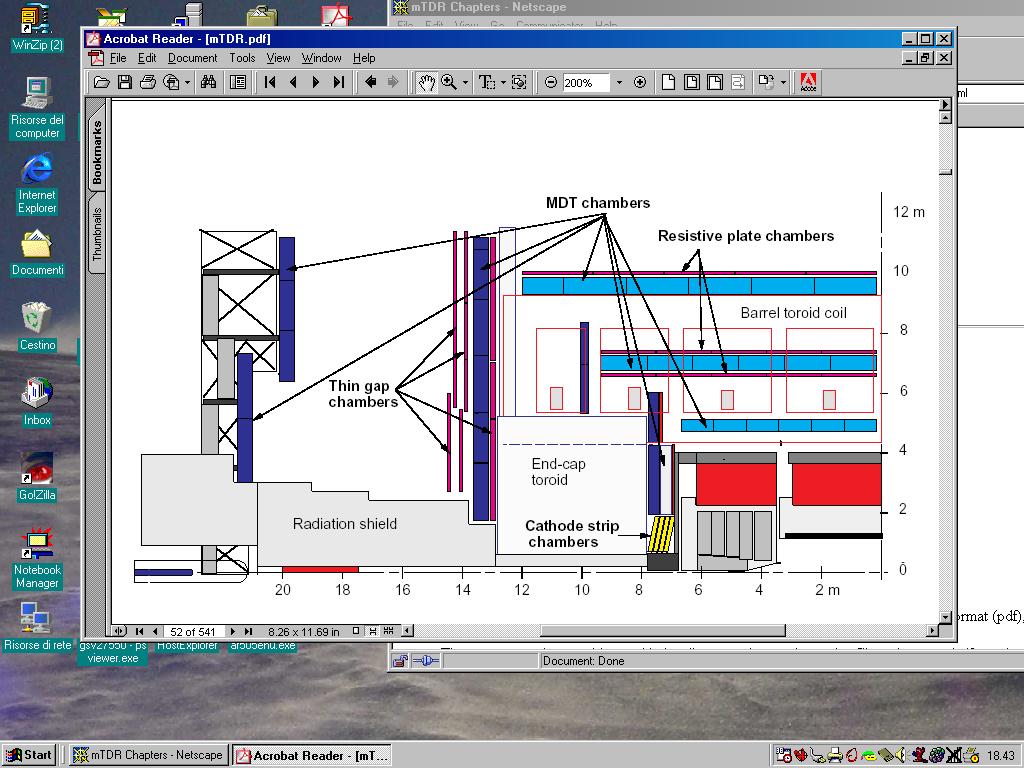 Level 1 architecture
Level 1 uses calorimeter and muon systems only

Muon spectrometer:
Dedicated trigger chambers 
Thin Gap Chambers (endcap) – TGC
Resistive Plate Chambers (barrel) – CSC

Calorimeter:
Trigger towers group calorimeter cells in coarse granularity:  = 0.10.1 (EM/Tau);  = 0.20.2 (Jets)

Identify regions of interest (RoI) and classify them as MU, EM/Tau, Jet

Information passed to level 2:
RoI type
ET threshold passed
Multiplicity
Location
The response of the level 1 hardware is emulated in Athena.
Ricardo Gonçalo, RHUL
HSG5 Meeting at JINR - 11 May 2010
5
L1 - Muons & Calorimetry
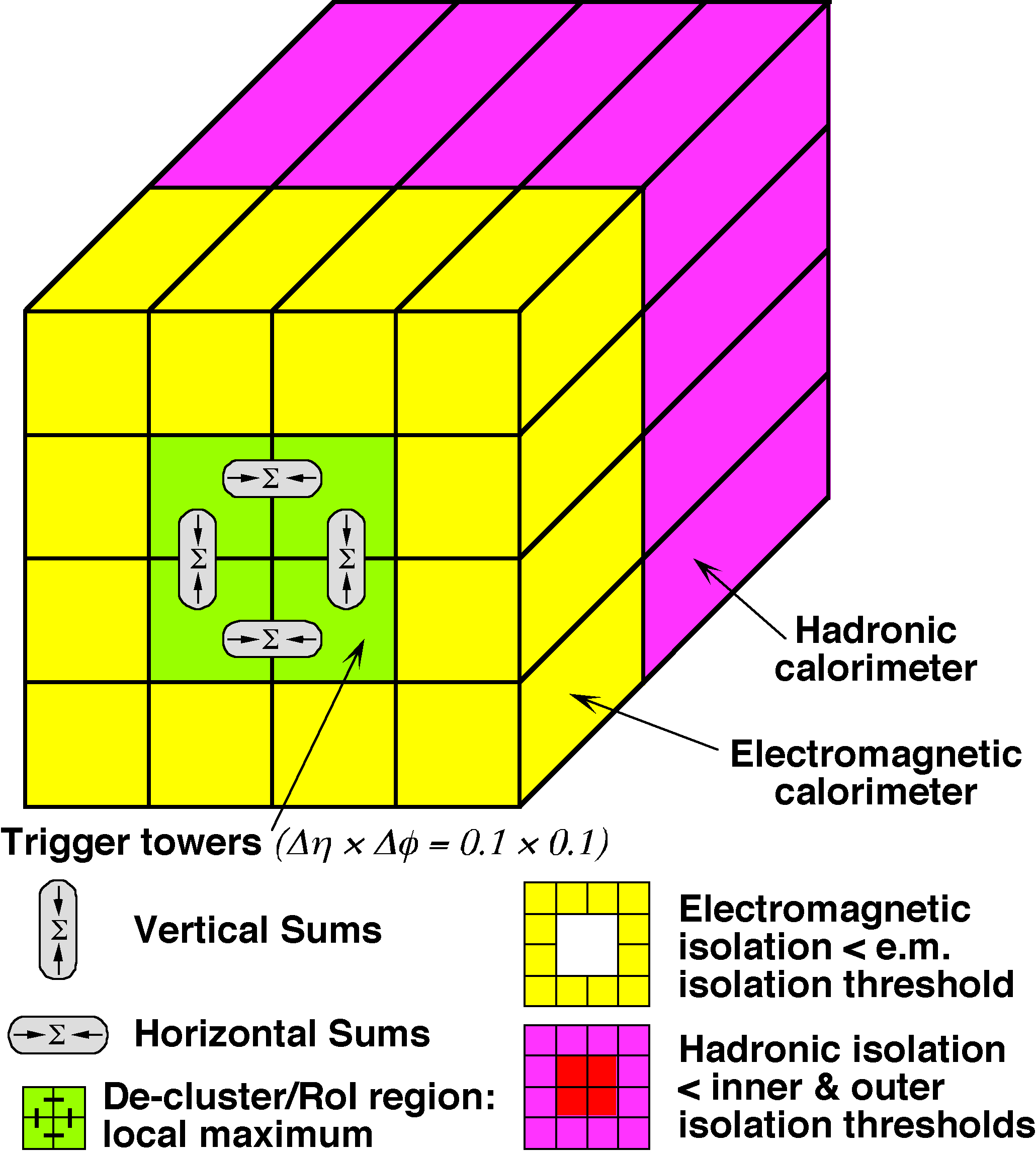 e/ trigger
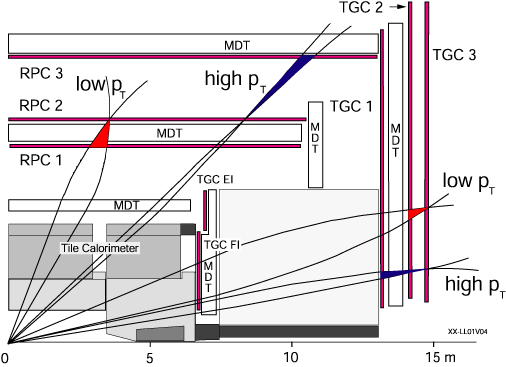 Toroid
Muon Trigger looking for coincidences in muon trigger chambers – e.g.: 3 out of 4 (low-pT; >6 GeV) and 
3 out of 4  + 1/2 (Barrel) or 2/3 (Endcap)	- high-pT; >20 GeV
Calorimetry Trigger looking for e/g, ,/isolated hadron, jets
Various combinations of cluster sums and isolation criteria
 SETem,had , ETmiss
Ricardo Gonçalo, RHUL
HSG5 Meeting at JINR - 11 May 2010
6
4-core dual-socket nodes
CERN 
computer 
centre
6
~1600
~100
~ 500
Local
Storage
SubFarm
Outputs
(SFOs)
Event
Filter
(EF)
Event
Builder
SubFarm
Inputs
(SFIs)
LVL2 
farm
Event rate 
~ 200 Hz
Second-
level
trigger
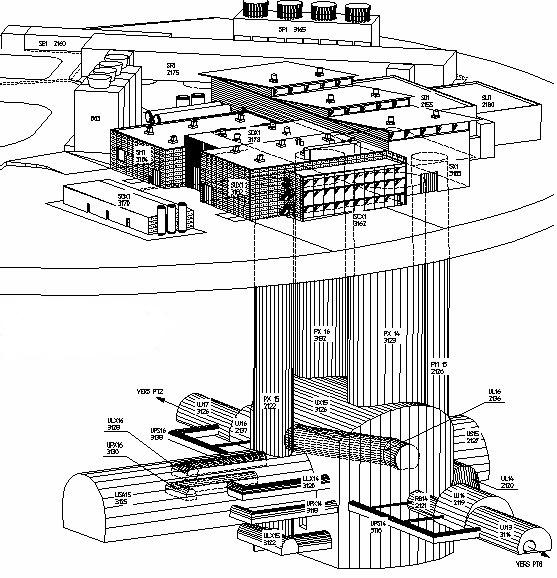 Data 
storage
pROS
DataFlow
Manager
Network 
switches
stores 
LVL2
output
Network switches
LVL2
Super-
visor
Gigabit Ethernet
Event data requests
Delete commands
Requested event data
Regions Of Interest
Data of events accepted
by first-level trigger
1600
Read-
Out
Links
~150
PCs
VME
Dedicated links
Read-
Out
Drivers
(RODs)
Read-Out
Subsystems
(ROSs)
RoI
Builder
First-
level
trigger
Timing Trigger Control (TTC)
Event data pushed @ ≤ 100 kHz, 
1600 fragments of ~ 1 kByte each
Trigger / DAQ architecture
Event data 
pulled:
partial events 
@ ≤ 100 kHz, 
full events 
@ ~ 3 kHz

Event size 
~1.5MB

Average out 
rate ~200Hz
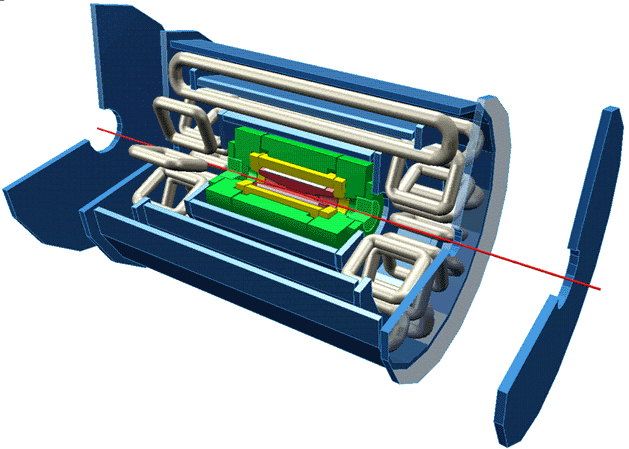 Royal Holloway 16/1/2009
7
Ricardo Gonçalo
High Level Trigger
Level1 Region of Interest is found and position is passed to Level 2
EMROI
L2 calorim.
Event rejection possible at each step
cluster?
Electromagnetic
clusters
L2 tracking
Level 2 seeded by Level 1
Fast reconstruction algorithms 
Reconstruction within RoI
track?
match?
E.F.calorim.
E.F.tracking
Ev.Filter seeded by Level 2
Offline reconstruction algorithms 
Refined alignment and calibration
track?
e/ reconst.
e/ OK?
HSG5 Meeting at JINR - 11 May 2010
8
Ricardo Gonçalo, RHUL
Trigger Configuration + Data
TriggerDBAll configuration data
Stores
decoded Trigger Menu
Preparation
Configures
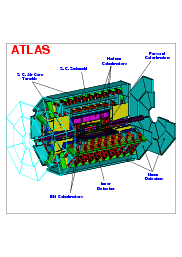 Data
taking
Online
Conditions
Database
COOL
Encoded trigger result
 from all 3 levels
Decoded trigger menu
Reconstruction
Trigger Result
 passed?, passed through?,  prescaled?, last successful step in trigger execution?

Trigger EDM
 Trigger objects for trigger selection studies

Trigger Configuration
 Trigger names, prescales, pass throughs

access through TrigDecisionTool
ESD
AOD
With decreasingamount of detail
Trigger aware analysis
DPD
TAG
HSG5 Meeting at JINR - 11 May 2010
9
The Trigger Execution
Trigger Algorithms and Trigger Data
EM ROI
EM ROI
FEX algo’s are executed to createfeatures on which selection in HYPO algo’s is based

Chain:
Started, if seed has fired and chain is not prescaled
Stopped at step, if  a HYPO is not passed 
Last HYPO passed  chain passed

Event:
Passed, if at least one EF chain is passed
Put into all streams that are associated with the passed EF chains

Trigger objects associated with triggers through Navigation TriggerElements

Trigger information in
Trigger Decision + Configuration +                                  +
L2 calorim.
L2 calorim.
EM_ROI
FEX
Feature
cluster?
cluster?
HYPO
TE Pass/Fail
TrigEMCluster
L2 tracking
track?
TrigInDetTracks
match?
E.F.calorim.
E.F.calorim.
CaloCluster
TE Pass/Fail
ESD
AOD
DPD
TAG
E.F.tracking
TE Pass/Fail
EFTrack
track?
e/ reconst.
e/ reconst.
TE Pass/Fail
egamma
γ OK?
e OK?
e OK?
 OK?
Navigation
Feature
HSG5 Meeting at JINR - 11 May 2010
10
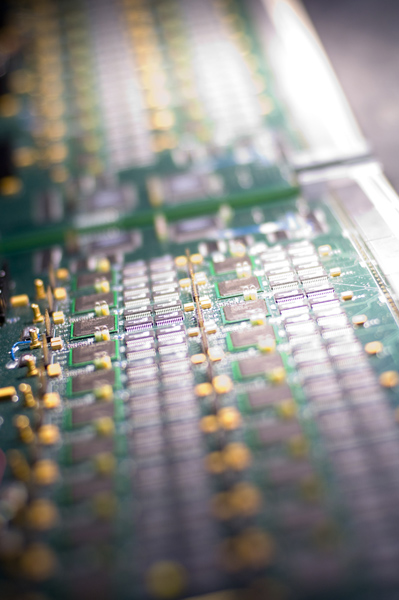 Trigger Commissioning
Ricardo Gonçalo, RHUL
HSG5 Meeting at JINR - 11 May 2010
11
Long period of commissioning with cosmics 
Good side was we got used to infrastructure

Finally followed by 900GeV running last December

Beam pickups (BPTX) and MBTS give workhorse L1 triggers

Skeleton HLT only: no algorithms
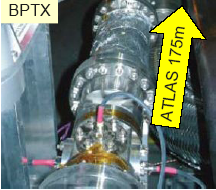 Beam Pickup: ±175m from ATLAS
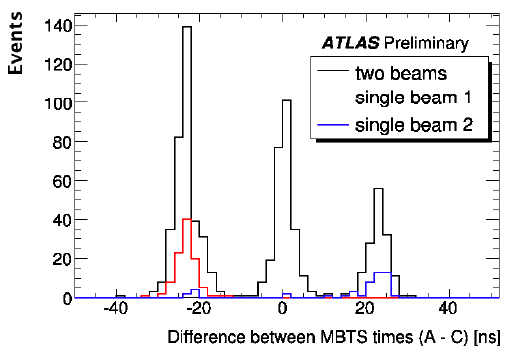 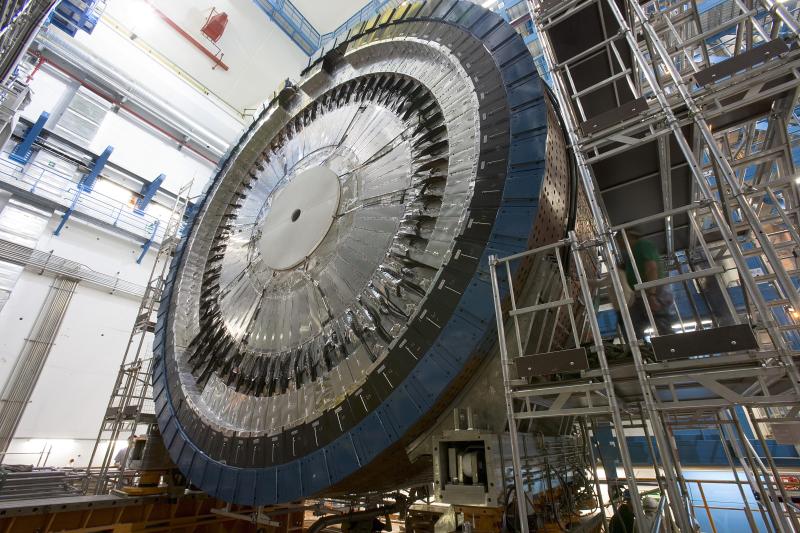 Minbias Trigger Scintillator: 
32 sectors on LAr cryostat
Ricardo Gonçalo, RHUL
HSG5 Meeting at JINR - 11 May 2010
12
HLT algorithms introduced a few days after first 900GeV run
E.g. L2 beamspot algorithm sends immediate info to LHC

Running HLT online important to debug and commission algorithms and monitoring

Started prescaling loosest MBTS triggers only when we reached 4x1027cm-2s-1

Start rejecting events in HLT for MinBias triggers only (using InDet chains at L2)
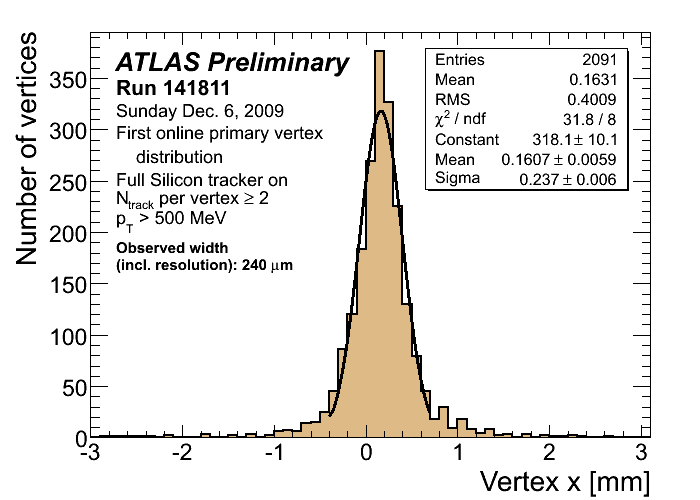 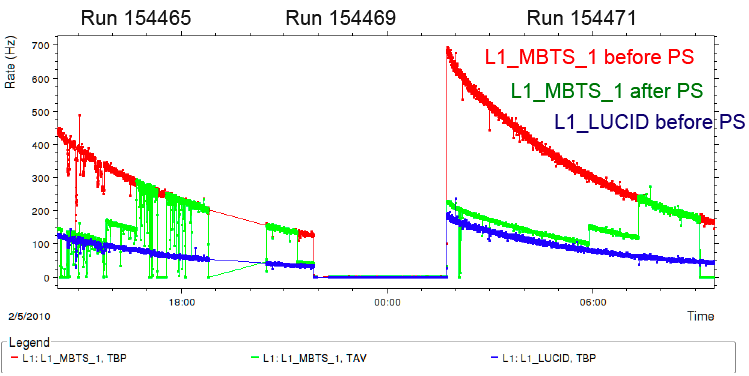 900GeV High-intensity runs
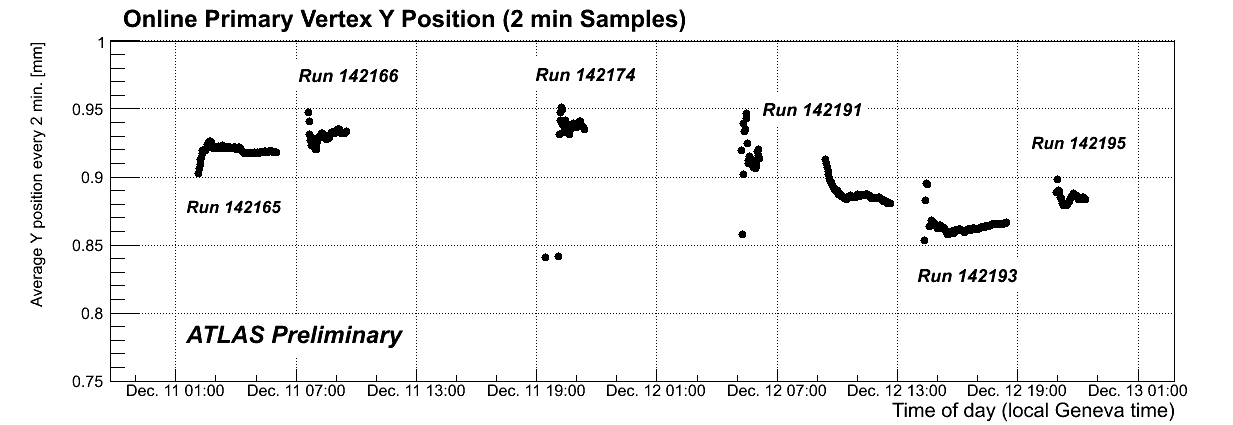 Ricardo Gonçalo, RHUL
HSG5 Meeting at JINR - 11 May 2010
13
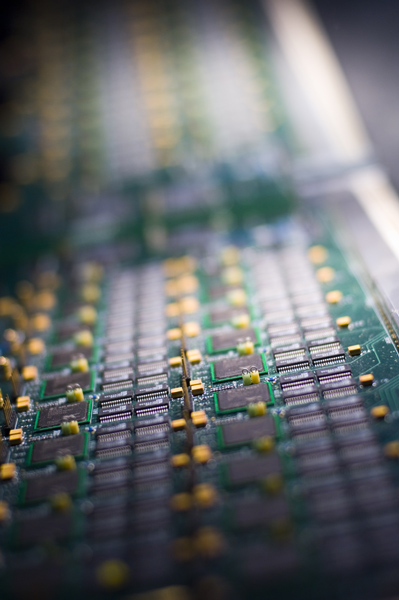 Trigger Performance
Ricardo Gonçalo, RHUL
HSG5 Meeting at JINR - 11 May 2010
14
Calorimeter
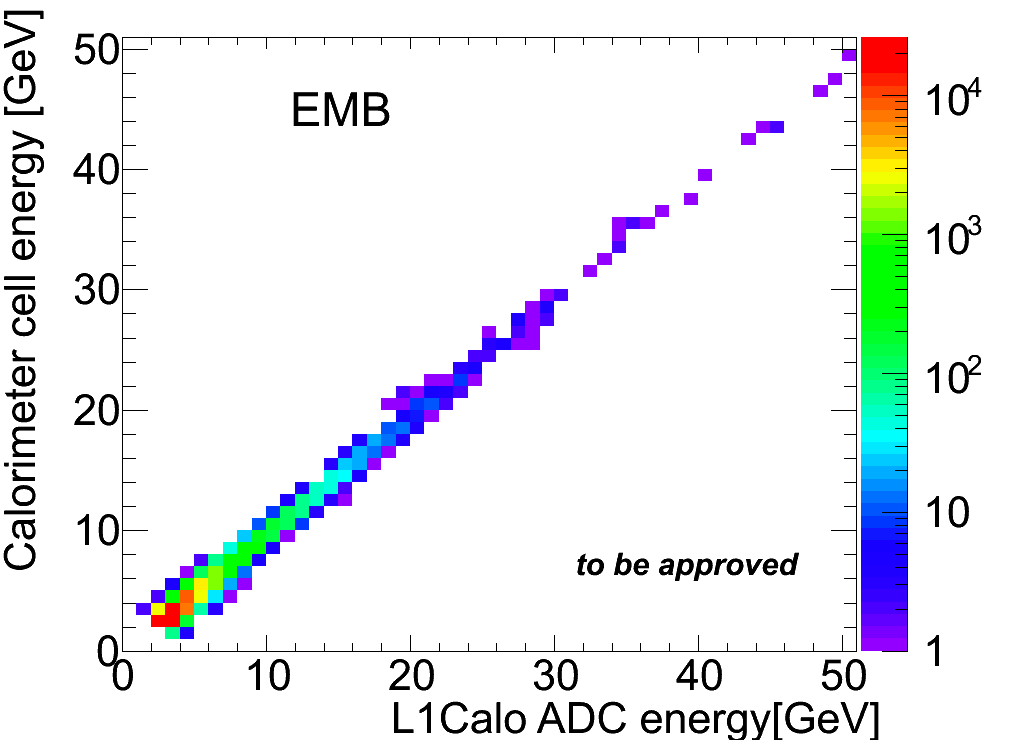 L1 Calo has different energy scale and readout than HLT – coarser granularity
Summing cells and comparing to trigger tower
Recent improvement in timing of signals
HLT relies on DSP-decoded quantities for each cell - cannot re-fit samplings as for offline reconstruction
Developments in parallel with detector
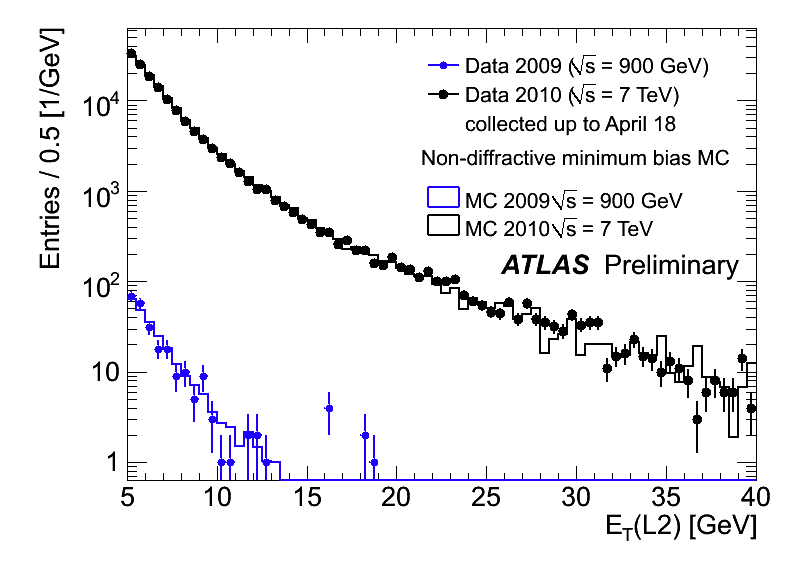 L2: 
9μb-1 @ 900GeV
400μb-1 @ 7TeV
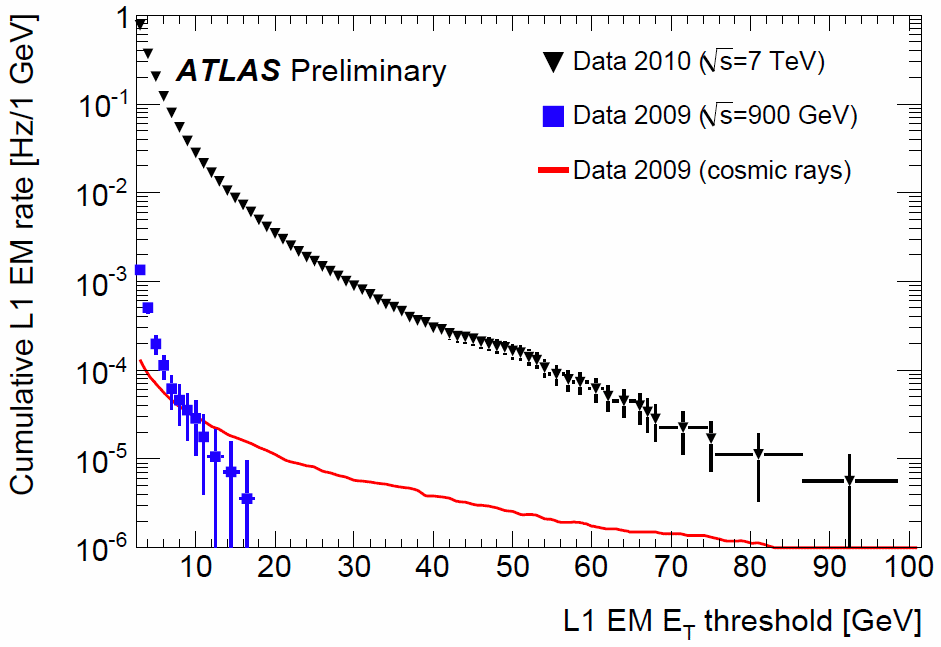 L1: 
9μb-1 @ 900GeV
400μb-1 @ 7TeV
Ricardo Gonçalo, RHUL
HSG5 Meeting at JINR - 11 May 2010
15
HLT Tracking
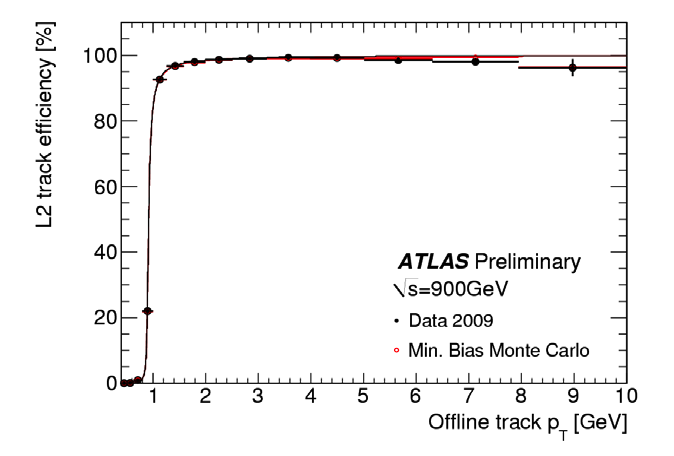 Efficiency for L2 tracks close to 100%; compares well to MC
L2 tracking used online for beamspot calculation and feedback to LHC
L2 tracking algorithm processing time per event – average 40ms/event for whole L2
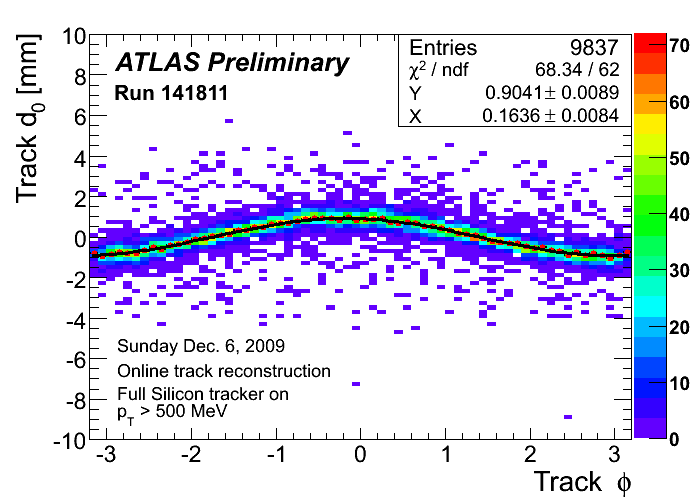 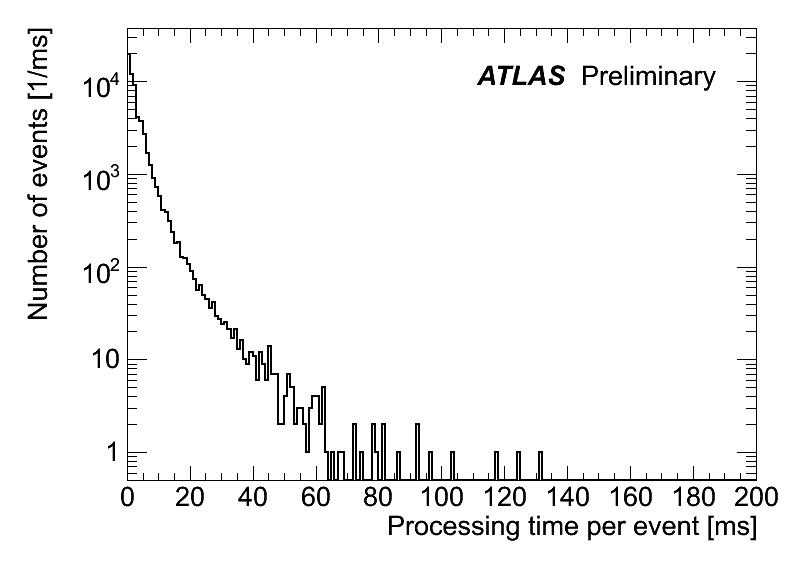 Ricardo Gonçalo, RHUL
HSG5 Meeting at JINR - 11 May 2010
16
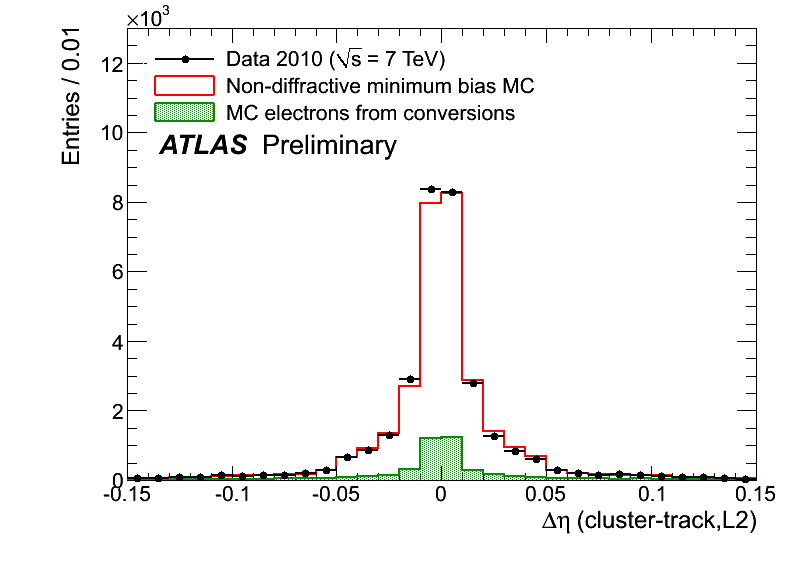 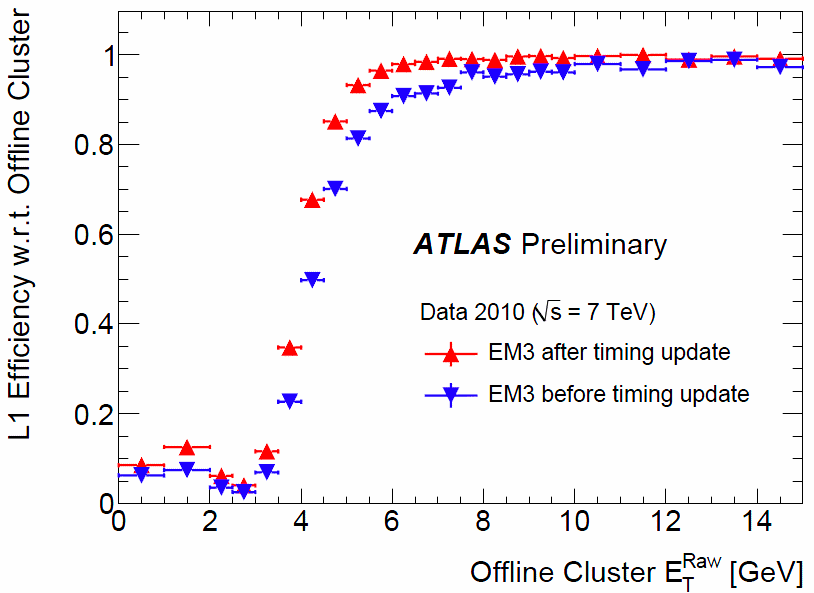 e/gamma Trigger
Improvements from L1Calo timing 
HLT some disagreement in shower shapes between data and MC – likely cross talk, or dead material map in MC not correct
Rates show EM2 will need to be prescaled or HLT rejection @ 1029
L2 track cluster matching well described by MC
L2
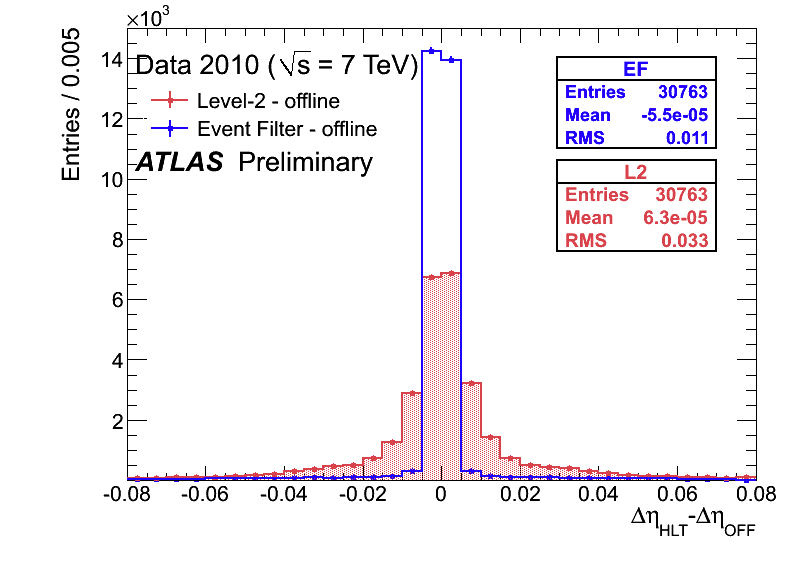 L1 rates measured for 1027cm-2s-1 – stat. errors only (luminosity error ≈20%)
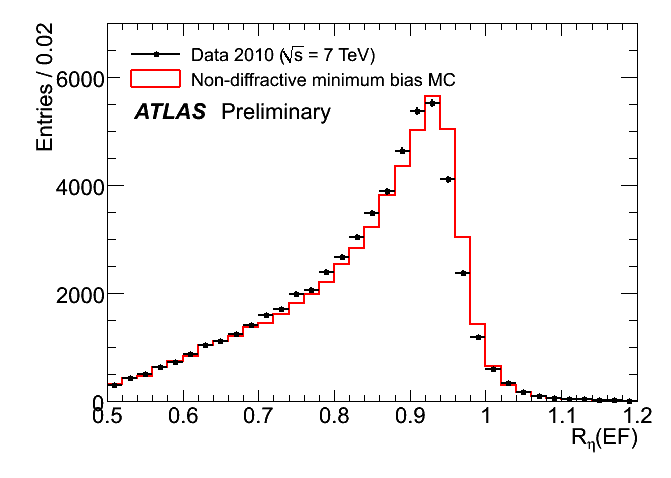 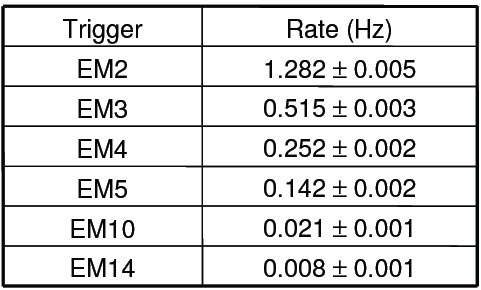 Rη=E3x7/E7x7
Ricardo Gonçalo, RHUL
HSG5 Meeting at JINR - 11 May 2010
17
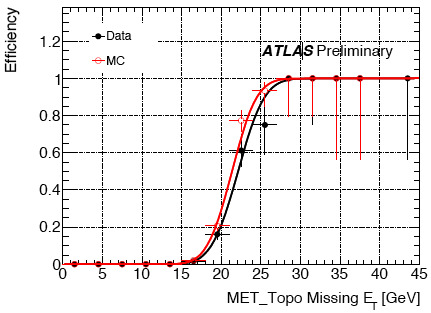 Missing ET
Turn-on curve for EF_xe20 with 7TeV data compared to MC
Data-MC comparison of ETmiss at the Event Filter after jet-cleaning cuts (stat. errors only)
Correlation between online and offline at Etmiss 7 TeV
EF_xe20
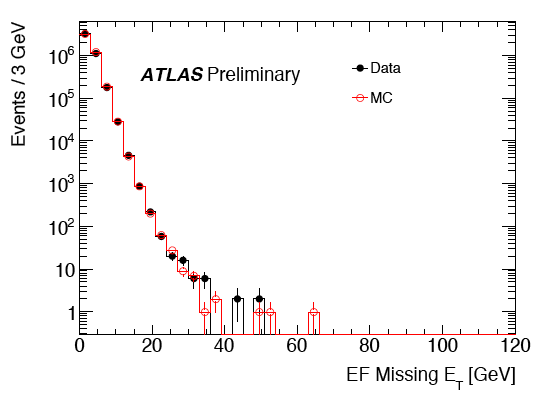 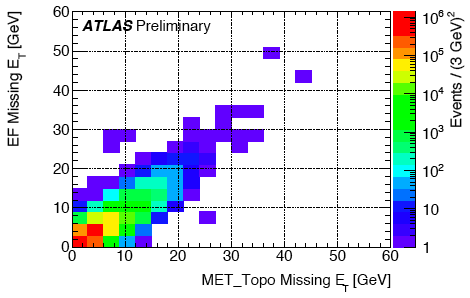 Ricardo Gonçalo, RHUL
HSG5 Meeting at JINR - 11 May 2010
18
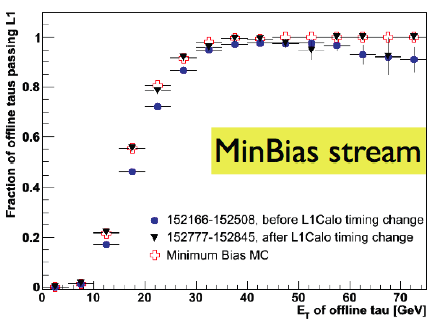 Tau
Improvement of the L1 tau efficency after L1Calo timing change
EF tracking efficiency for tau candidates:
Offline: Pt>1GeV, nPIXhits >=1 , nSCThits >=6
EF tracks: Pt > 0.5 GeV, nPixhits >=1, nSCThits >=6
#tracks in tau candidates: MinBias MC compared to 7TeV
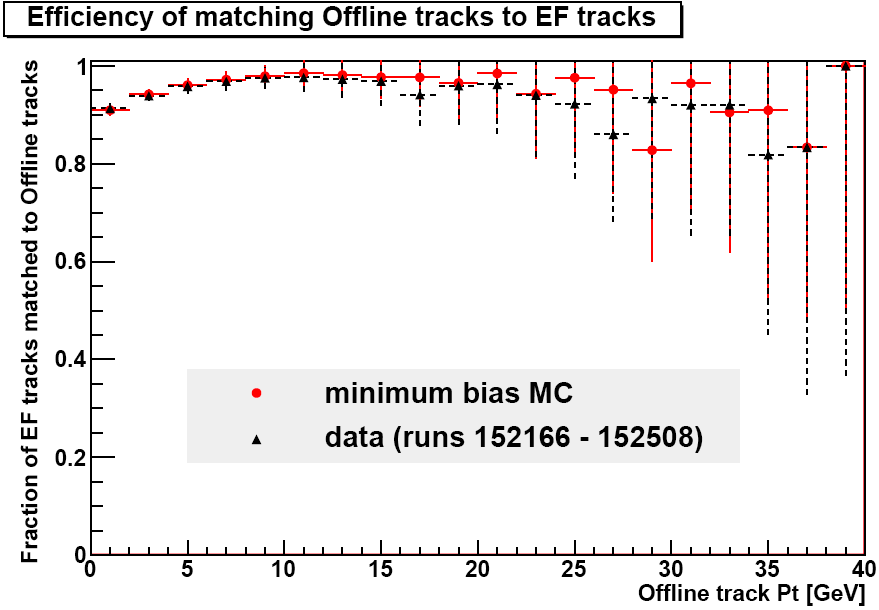 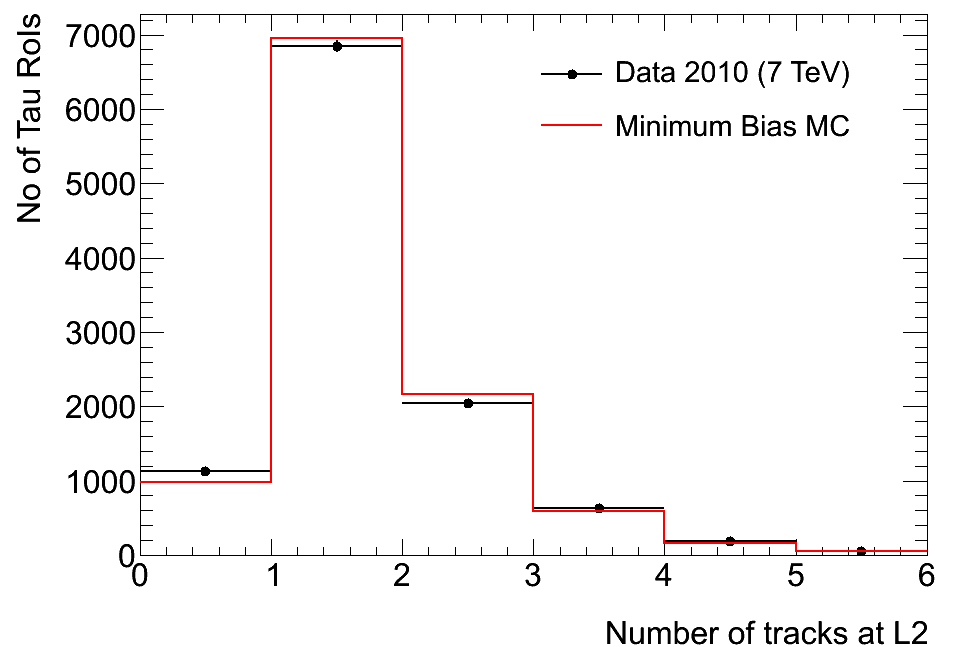 Ricardo Gonçalo, RHUL
19
HSG5 Meeting at JINR - 11 May 2010
Jets
Improvements from L1Calo timing in – better agreement with MC
Investigated changing L1Calo noise threshold from 4 to 3 ADC counts – no significant change
Moving trigger jet energy scale to EM scale
Planning to introduce jet-cleaning cuts online
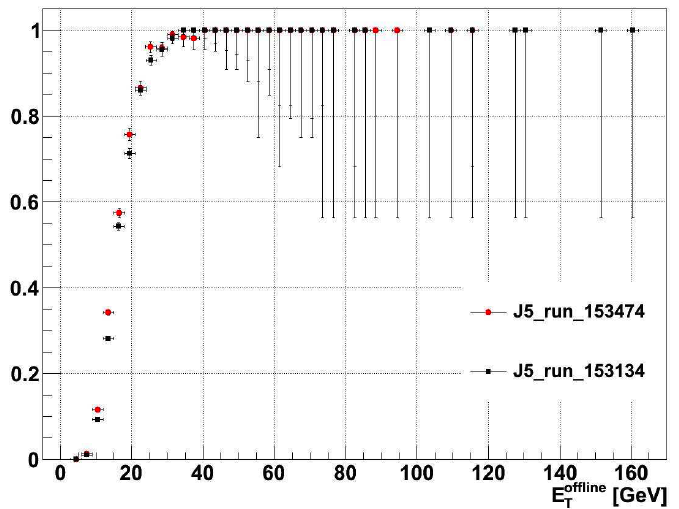 Ricardo Gonçalo, RHUL
HSG5 Meeting at JINR - 11 May 2010
20
L1 Muon – RPC
Currently fighting problems with timing-in RPC  
Need more non-cosmic muons

Problem : MU6 is expected to be as efficient as MU0 for pT>6 GeV – under investigation  
Problem possibly from non-prompt muons plus chamber inefficiency
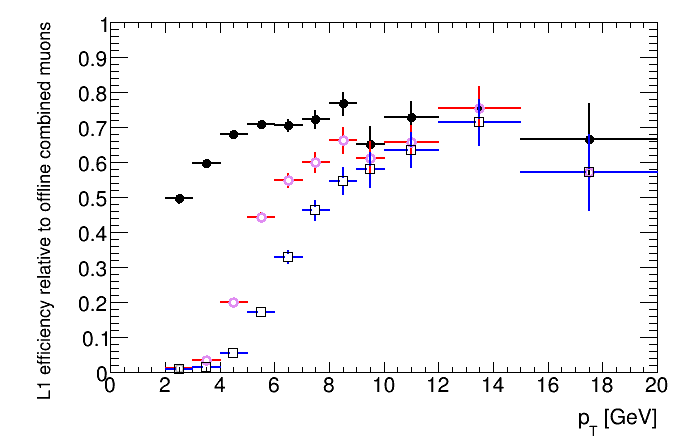 Minbias stream, 7TeV, RPC, MuId
MU0
MU6
MU10
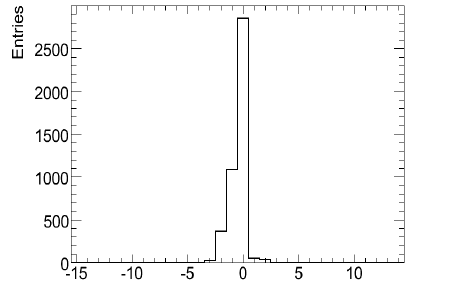 Ricardo Gonçalo, RHUL
HSG5 Meeting at JINR - 11 May 2010
21
Rate predictions
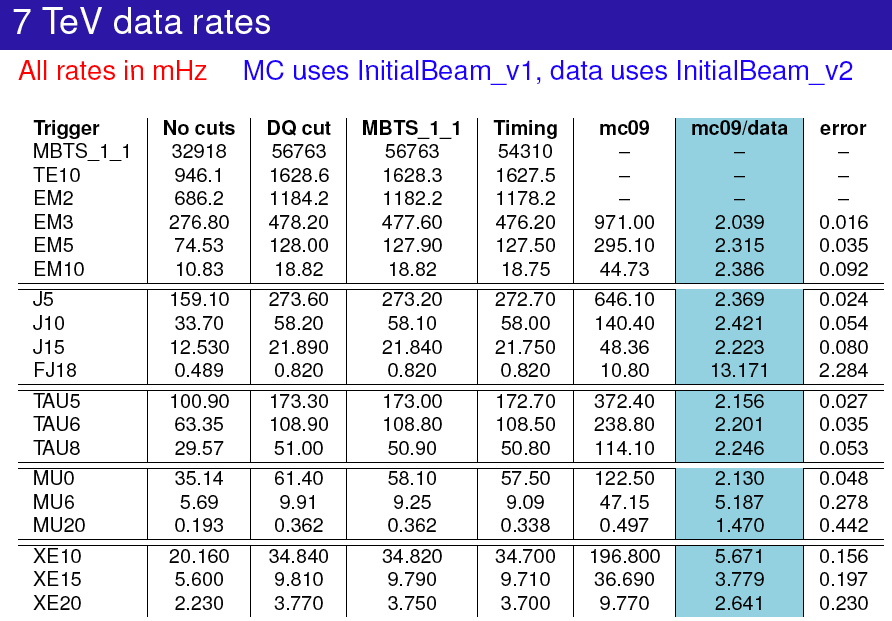 Ricardo Gonçalo, RHUL
HSG5 Meeting at JINR - 11 May 2010
22
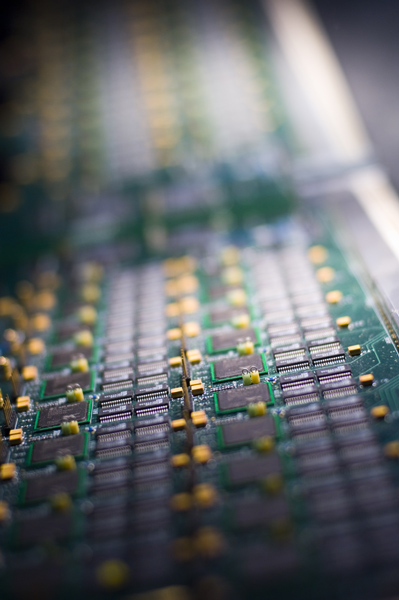 the Physics Menu
Ricardo Gonçalo, RHUL
HSG5 Meeting at JINR - 11 May 2010
23
Menu Coordination News
Physics menu to be used when we reach 1030cm-2s-1
Menu currently being designed 
Will be available until the end of this year (from 1031 to 1032cm-2s-1)
To improve uniformity and ease operations
A preliminary version will be made available soon for input from physics and CP groups
Final approval at the end of May for deployment anytime afterwards
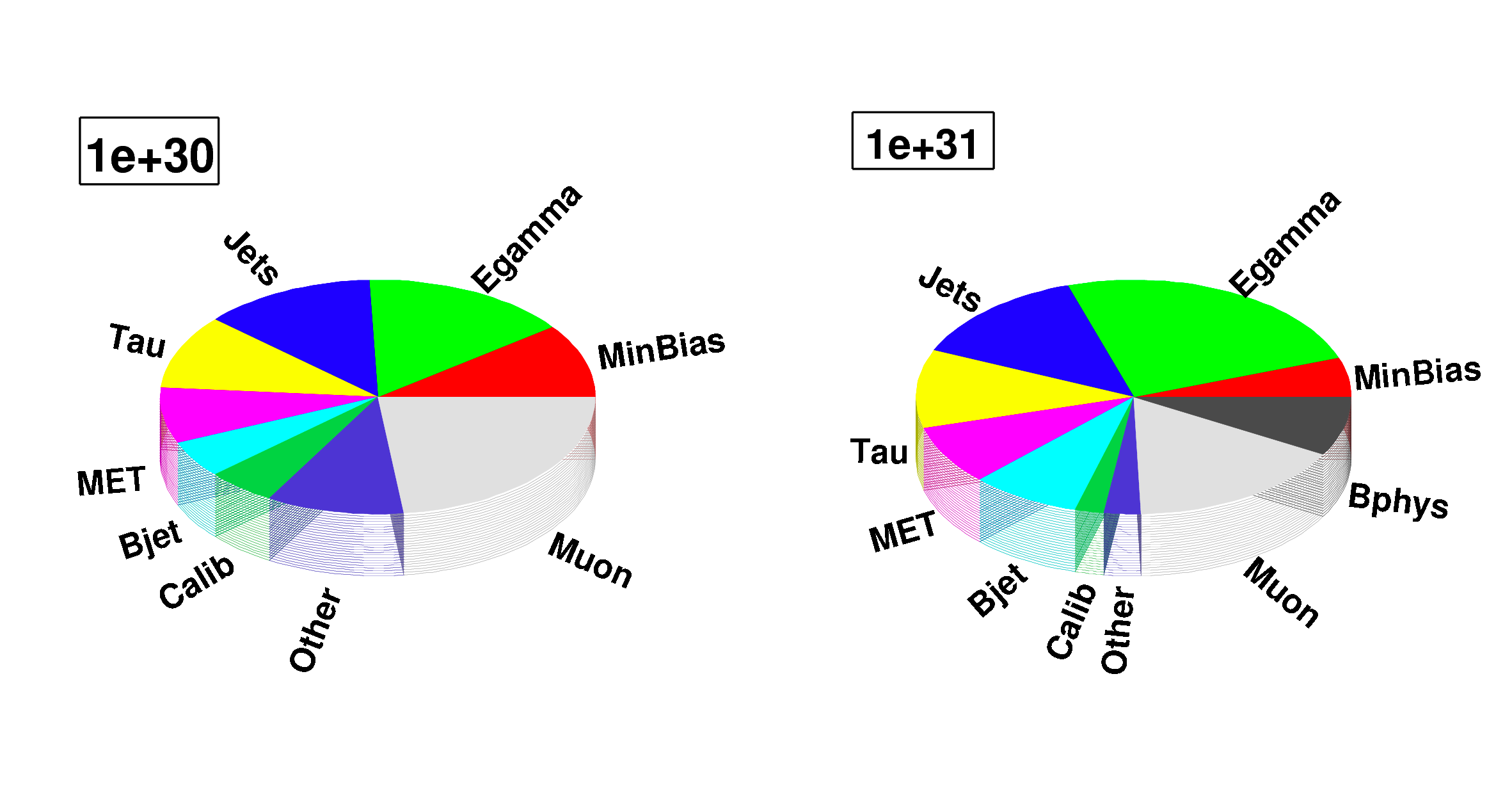 Ricardo Gonçalo, RHUL
HSG5 Meeting at JINR - 11 May 2010
24
Muons
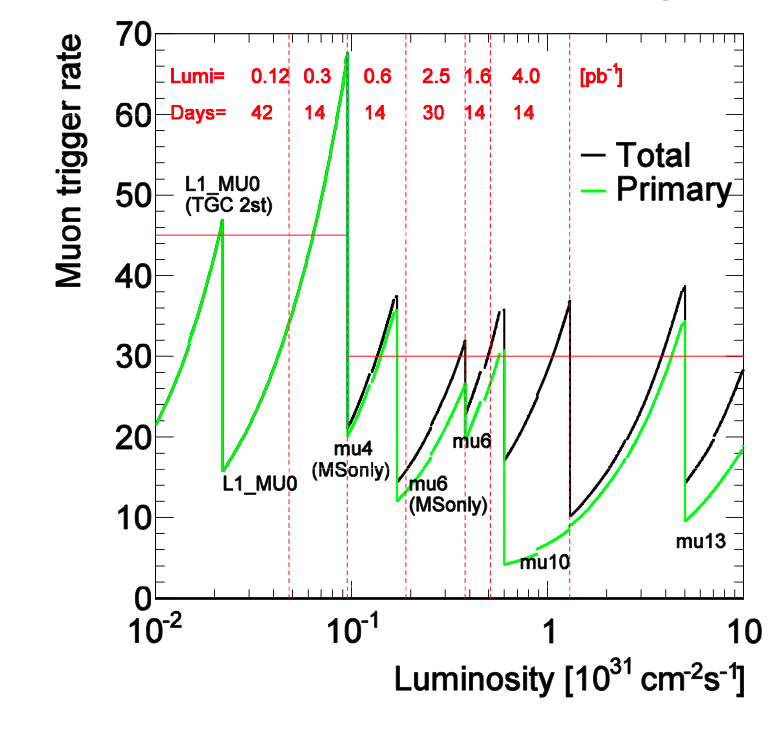 Primary Physics Triggers as a function of luminosity
Primary trigger mu10 up to 4x1031
Then move to  mu13 up to 1032
Details in http://indico.cern.ch/conferenceDisplay.py?confId=74183
Ricardo Gonçalo, RHUL
HSG5 Meeting at JINR - 11 May 2010
25
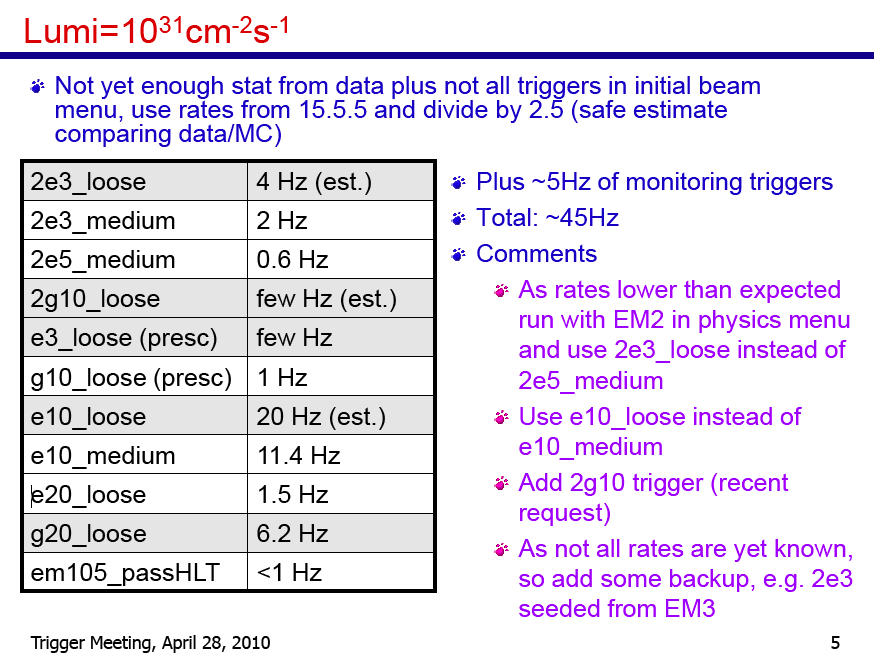 Note: zero pileup assumed
Ricardo Gonçalo, RHUL
HSG5 Meeting at JINR - 11 May 2010
26
Monika Wielers
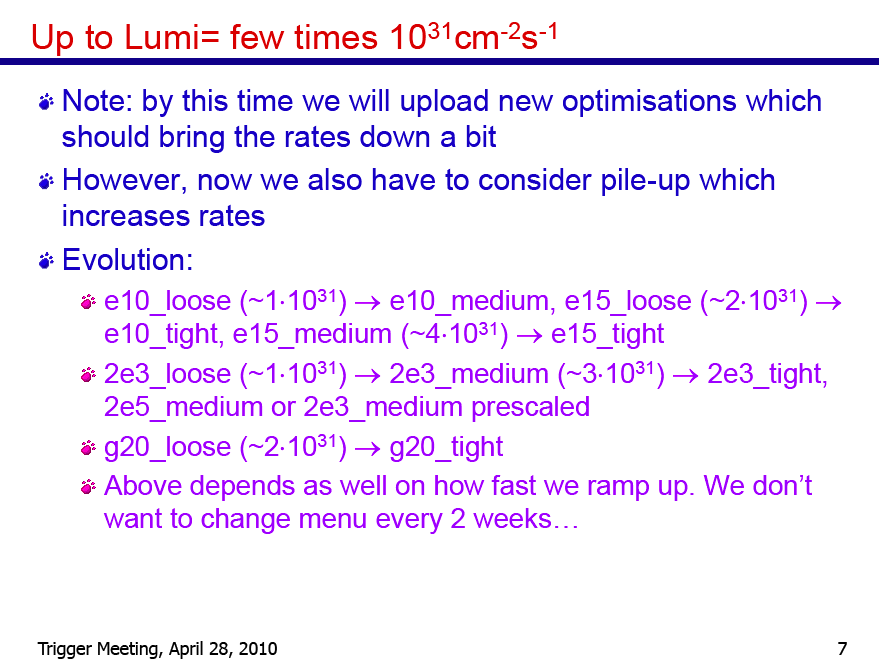 Ricardo Gonçalo, RHUL
HSG5 Meeting at JINR - 11 May 2010
27
Monika Wielers
Missing ET
The hope is to have xe30 unprescaled up to a luminosity of 1031
An inclusive bandwidth of 20Hz was requested so that xe30 can remain unprescaled up to 1032 
Current bandwidth allows running XE15 unprescaled up to 1030 (around 15Hz)
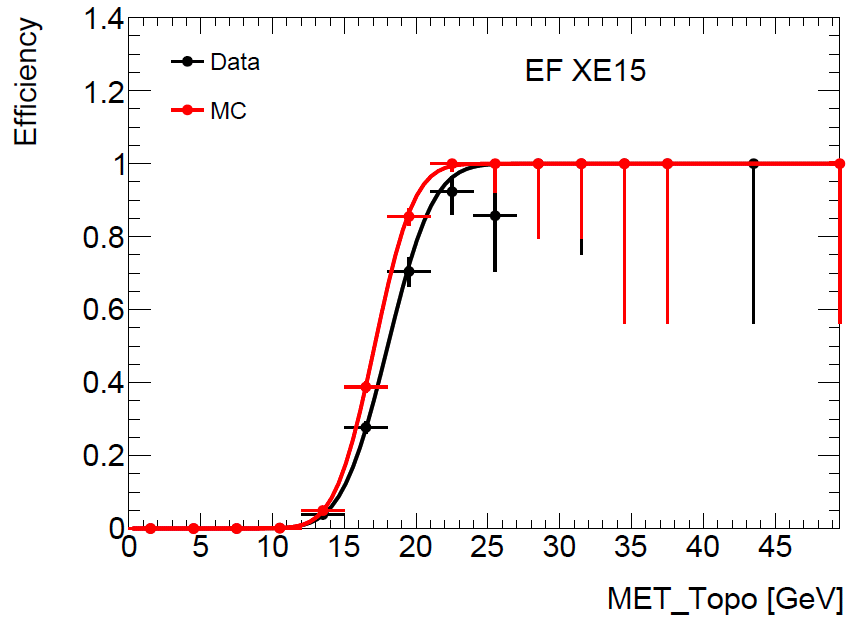 D.Casadei
Ricardo Gonçalo, RHUL
HSG5 Meeting at JINR - 11 May 2010
28
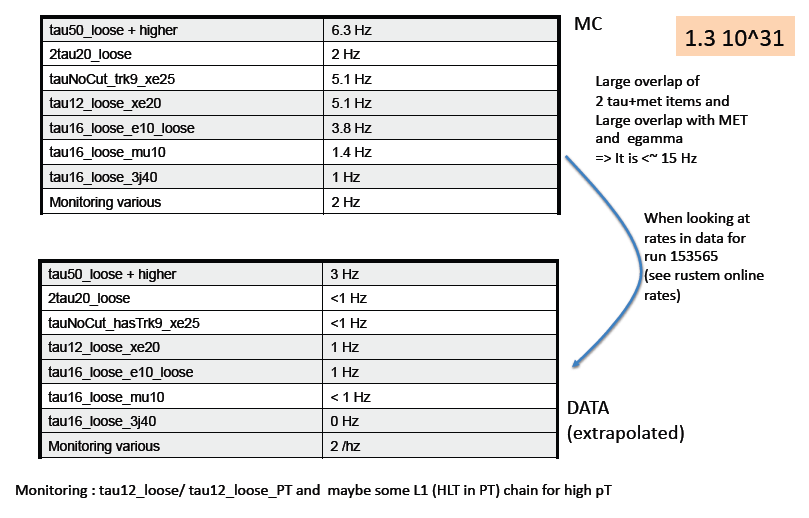 Stefania Xella
Ricardo Gonçalo, RHUL
HSG5 Meeting at JINR - 11 May 2010
29
Work in progress
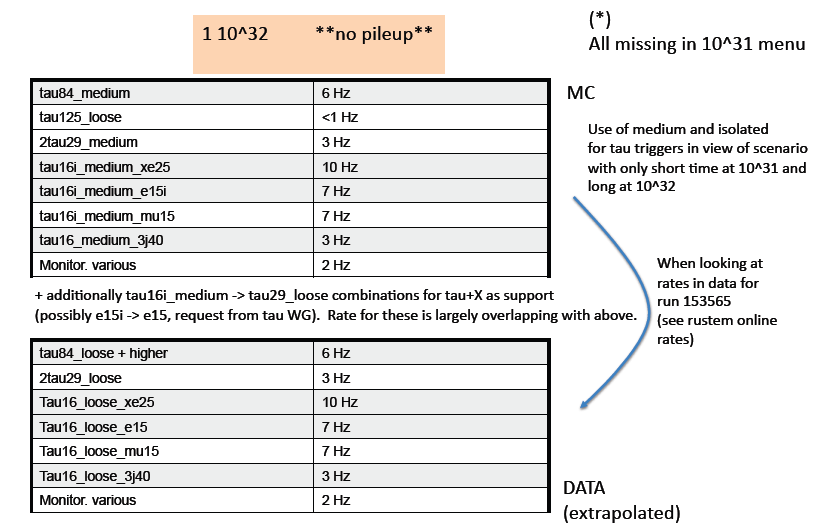 Stefania Xella
Ricardo Gonçalo, RHUL
HSG5 Meeting at JINR - 11 May 2010
30
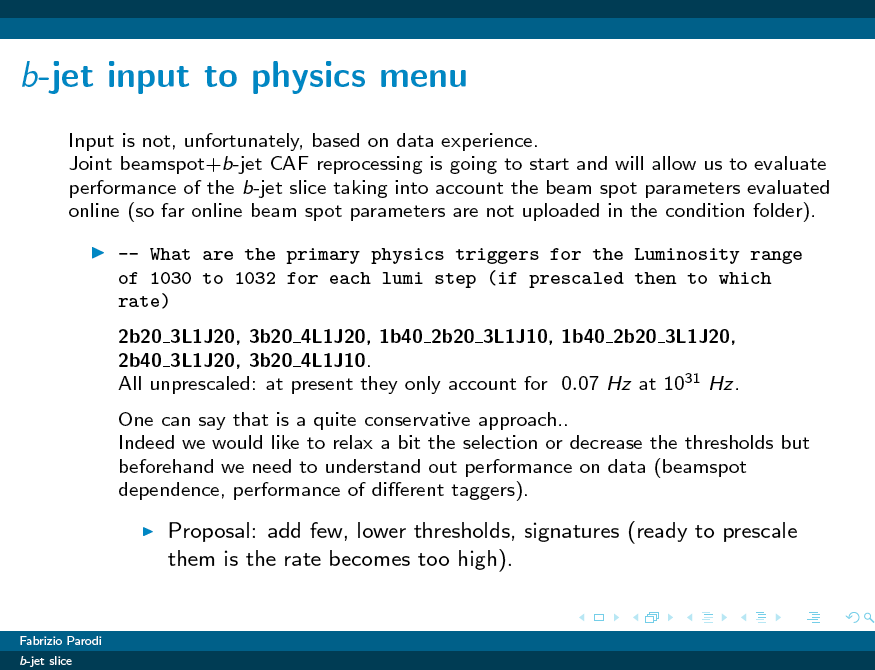 Ricardo Gonçalo, RHUL
HSG5 Meeting at JINR - 11 May 2010
31
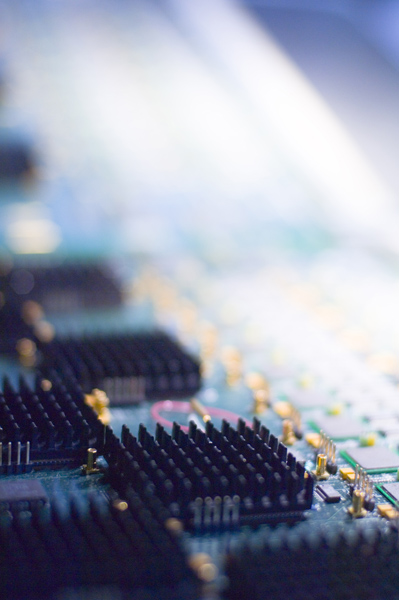 Conclusions
Ricardo Gonçalo, RHUL
HSG5 Meeting at JINR - 11 May 2010
32
An enormous amount of activity is taking place in the trigger

The increasing LHC luminosity means the HLT will soon need to actively reject events

Trigger performance needs to be understood before activating the HLT in rejection mode

Moving from commissioning menu to physics menu
Ricardo Gonçalo, RHUL
HSG5 Meeting at JINR - 11 May 2010
33
Backup Slides
Ricardo Gonçalo, RHUL
HSG5 Meeting at JINR - 11 May 2010
34
Calo MuTrCh
Other detectors
40 MHz
1 PB/s
Pipelines
2.5 ms
LVL1
2.5 ms
Muon
Trigger
Calorimeter
Trigger
ROD
ROD
ROD
LVL1 Acc.
75 kHz
CTP
RoI’s
120  GB/s
(Region of Interest)
ROB
ROB
ROB
H

L

T
RoI 
requests
LVL2
ROS
~40ms
ROIB
L2SV
L2P
L2P
L2P
RoI data
L2N
3 GB/s
LVL2 Acc.
Event Builder
Event Filter
2 kHz
~4sec
EB
EFN
EFP
EFP
EFP
EF Acc.
200 Hz
Nominal Event Size ~1.5 MB
300 MB/s
Trigger			            DAQ
Three trigger levels:
Level 1: 
Hardware based
Calorimeter and muons  only
Latency 2.5 s
Output rate ~75 kHz

Level 2: ~500 farm nodes(*)
Only detector ”Regions of Interest” (RoI) processed  - Seeded by level 1
Fast reconstruction
Average execution time ~40 ms(*)
Output rate up to ~2 kHz

Event Builder: ~100 farm nodes(*)

Event Filter (EF):~1600 farm nodes(*)
Seeded by level 2 
Potential full event access
Offline algorithms
Average execution time ~4 s(*)
Output rate up to ~200 Hz
       
(*) 8CPU (four-core dual-socket farm nodes at ~2GHz
HSG5 Meeting at JINR - 11 May 2010
35
Ricardo Gonçalo, RHUL
Example: level 2 e/ calorimeter reconstruction
Full granularity but short time and only rough calibration

Reconstruction steps: 
LAr sample 2; cluster position and size (E in 3x3 cells/E in 7x7 cells)

LAr sample 1; look for second maxima in strip couples (most likely from 0, etc)

Total cluster energy measured in all samplings; include calibration

Longitudinal isolation (leakage into hadronic calorimeter)

Produce a level 2 EM cluster object (note EDM different from offline)
0

Ricardo Gonçalo, RHUL
HSG5 Meeting at JINR - 11 May 2010
36

Z
Z
Y
Y

X
X
Z
Example: level 2 tracking algorithm
Form pairs of hits in Pixel and SCT in thin  slices; 
extrapolate inwards to find Zvtx from a 1D histogram

Using Zvtx, make 2D histogram of hits in - plane; 
remove bins with hits in too few layers

Do 2D histogram using space point triplets in 1/pT- plane; 
Form tracks from bins with hits in >4 layers

Use Kalman technique on the space points obtained in previous steps 
Start from already estimated parameters: Zvtx, 1/pT, , 
Full granularity but short time 
Algorithms optimised for execution speed, including data access time
Produce level 2 tracks
Ricardo Gonçalo, RHUL
HSG5 Meeting at JINR - 11 May 2010
37
Bringing it Together – TrigDecisionTool
ESD
AOD
DPD
Configuration can change between runs
contain persistent
Decision +Navigation
EDM
Configuration
BUT:
IOV basedP/T conv.
EDM P/T
convertion
Unpacking
Dec. + Nav.
Prescales can change between lumiblocks
(trigger on/off)
IOVDbSvc
Upon Request
ConfigSvc
TrigDecision
Feature Nav.
Configuration
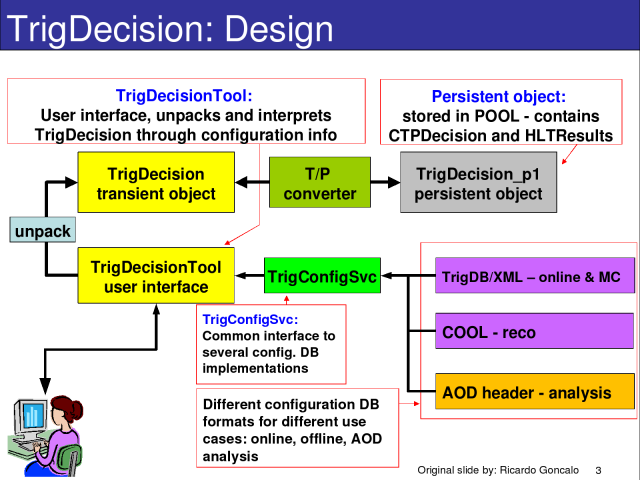 Transient:
TrigDecisionTool
Ricardo Gonçalo, RHUL
HSG5 Meeting at JINR - 11 May 2010
38
Tool Usage
private:
	ToolHandle<Trig::TrigDecisionTool>  tdt;
Alg.h:  define ToolHandle to a TrigDecisionTool

Alg.cxx – Alg::Alg(): declare ToolHandle as public tool 


Alg.cxx – Alg::initialize(): retrieve tool
Has to be in initialize()!

Alg.cxx – Alg::execute(): use tool
MyAlgo::MyAlgo(const std::string &name, …) tdt("Trig::TrigDecisionTool/TrigDecisionTool”)
{…}
StatusCode sc = tdt.retrieve();
if (tdt->isPassed (“L2_e15i”))  {
     log << MSG::INFO << ”I’m happy!“ << endreq;    
}
TWIKI: 	https://twiki.cern.ch/twiki/bin/view/Atlas/TrigDecisionTool15
Doxygen:	http://atlas-computing.web.cern.ch/.../TrigDecisionTool/html/
Ricardo Gonçalo, RHUL
HSG5 Meeting at JINR - 11 May 2010
39
Working with ChainGroups
Alg.h: define ChainGroup pointer

Alg.cxx – Alg::initialize(): declare ChainGroup
Note: the ChainGroup automatically updates with each run (chain content) and lumiblock (prescales)
Use regular expressions, e.g. “EF_e.*”

Alg.cxx – Alg::execute():
Access to trigger configuration

Access to trigger decision

Access to trigger objects
const Trig::ChainGroup* mMyTrigger;
mMyTrigger =
      tdt.createChainGroup(“EF_e10_loose”,”EF_mu10”,...);
bool useLB = ! mMyTrigger->getListOfTriggers().empty();
bool myEvent = mMyTrigger.isPassed();
const Trig::FeatureContainer fc = mMyTrigger.features();
const std::vector< Trig::Feature< TrigTau > > taus =
       fc.get();
Anonymous ChainGroups:
Note that one can work without steps 1 and 2. In Alg::execute() define the triggers on the fly:
Equally fast (TDT keeps ChainGroups)
string  tr (“EF_e10_loose”);
bool useLB = ! tdt->getListOfTriggers().empty(tr);
bool myEvent = tdt->isPassed(tr);
const Trig::FeatureContainer fc = tdt.features(tr);
Ricardo Gonçalo, RHUL
HSG5 Meeting at JINR - 11 May 2010
40
Athena Example for using Features
FeatureContainer f = tdt->features("EF_tau16i_loose_2j23");  // creating the feature container
std::vector< Feature<JetCollection> > jetColls = f.get<JetCollection>();
mLog << MSG::INFO << "Number of JetCollections: " << jetColls.size() << endreq;
if(jetColls.size()>0) {
    const Feature<JetCollection>& jcf = jetColls[0]; // get the first Feature 
    mLog << MSG::INFO << "Label: " << jcf.label() << endreq;
    const JetCollection* jc = jcf;    // implicit Feature -> object conversion
    mLog << MSG::INFO << "Number of Jets: " << jc->size() << endreq; 
    JetCollection::const_iterator jIt = jc->begin();
    for (; jIt != jc->end(); ++jIt ) {
        Jet* jet = *jIt;
        mLog << MSG::INFO << "Jet e : " << jet->e() << endreq;
    }
    // find the corresponding jets in Lvl2 through the inheritance tree (navigation does that all)
    Feature<TrigT2Jet> l2jetF = tdt->ancestor<TrigT2Jet>(jcf); 
    mLog << MSG::INFO<<"Found “<< (l2jetF.empty()?"no ":"“)<< "corresponding L2 Jet.”<<endreq;
    if ( !l2jetF.empty() ) {
        const TrigT2Jet* t2jet = l2jetF.cptr(); // explicit Feature -> object conversion
        mLog << MSG::INFO << " e : " << t2jet->e() << endreq; 
    }
}
FeatureContainer for ‘EF_tau16i_loose_2j23’

Access the feature 
You need to know the type of the Feature: ‘JetCollection’ in EF

Access the object (implicit conversion)

Access information of object

Find corresponding L2 jet using TDT::ancestor<T>
Output:
Number of JetCollections: 1 
TE Label: TrigJetRec 
Number of Jets: 1 
Jet e : 82827.9 
Found corresponding L2 Jet. 
e : 83197.4
Ricardo Gonçalo, RHUL
HSG5 Meeting at JINR - 11 May 2010
41
Tools to Investige the Trigger Setup
http://atlas-trigconf.cern.ch:
Main web portal to trigger configuration by run number, MC menu name, configuration keys 
Uses TriggerTool and AtlCoolTrigger.py underneath

TriggerTool:
 Java based GUI to browse the TriggerDB (replica) for all information
Also used at point 1 for preparation of trigger

AtlCoolTrigger.py: 
Command line tool to show release, configuration keys, menu information, streams for data

http://atlas-runquery.cern.ch/
Query page for trigger chains, prescales, trigger release for data
Ricardo Gonçalo, RHUL
HSG5 Meeting at JINR - 11 May 2010
42
Example for the Configuration Portal
3. Browse the trigger configuration(definition, algorithms, selection cuts)
1. Enter run-range
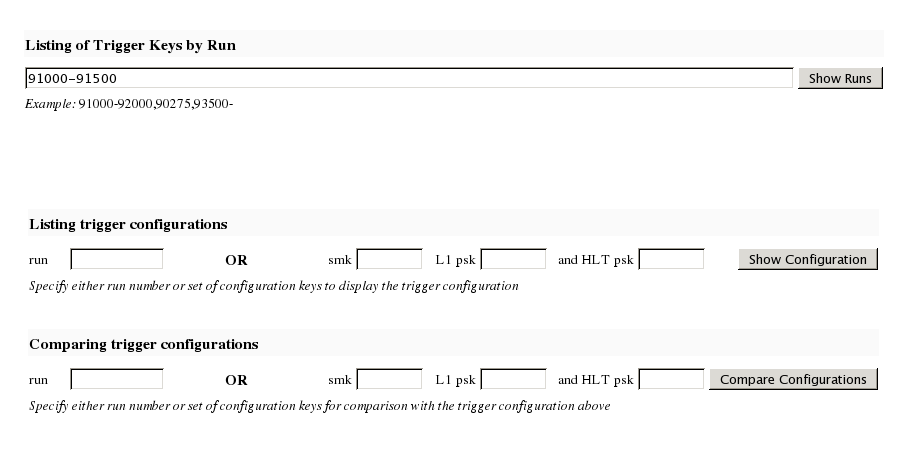 Go to http://atlas-trigconf.cern.ch
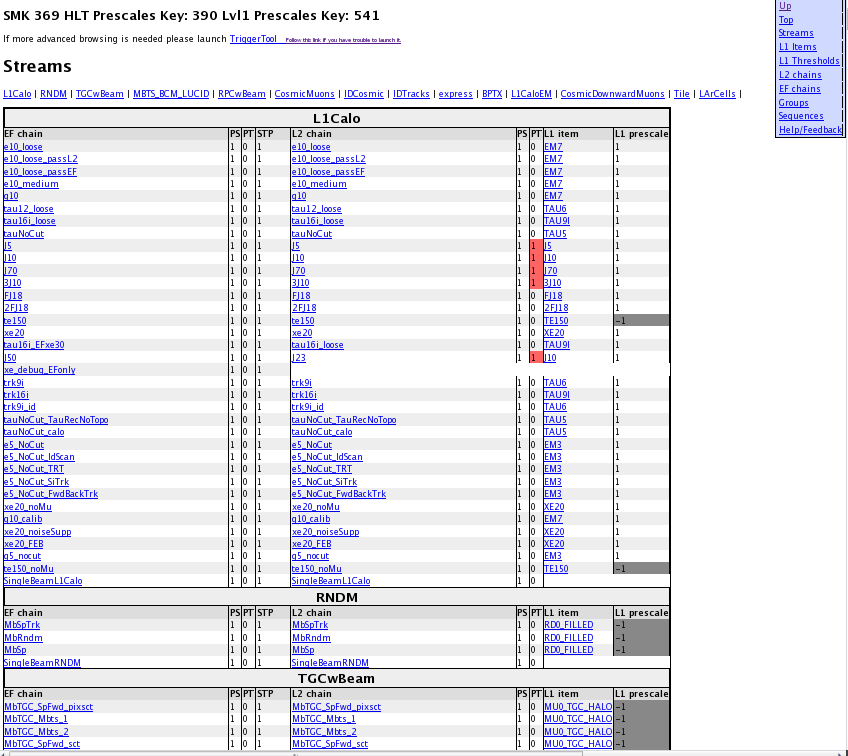 2. Click on link in resulting run list
Also with simple comparison functionality
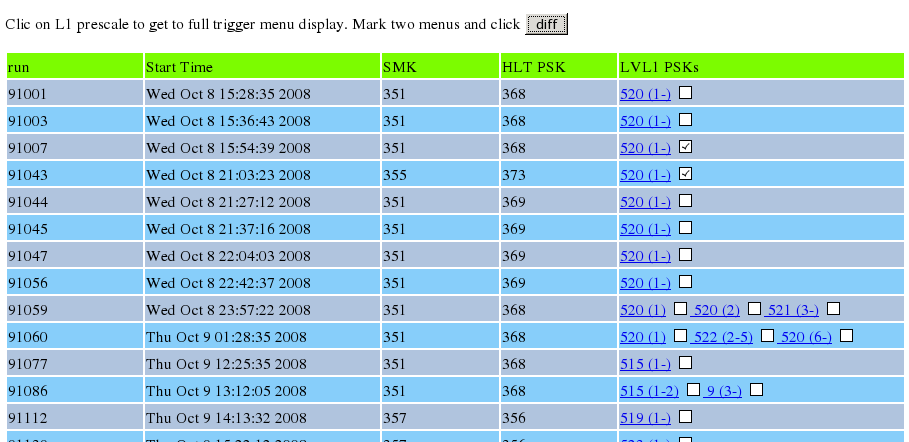 Ricardo Gonçalo, RHUL
HSG5 Meeting at JINR - 11 May 2010
43
Trigger Menu Listing
Trigger Menu and L1 rates stored in COOL, HLT rates coming. Quick access via
AtlCoolTrigger.py (command line tool)
AtlCoolTrigger.py –r 91000‐99000 (many run summary)
AtlCoolTrigger –v –m –r 90272 (single run menu)
Prints keys, trigger menus, streams, allows diff‐ing of menus in different runs, creates menu in xml format

Run summary pages (WEB based):http://atlas-service-db-runlist.web.cern.ch/atlas-service-db-runlist/query.html  
Trigger names, rates for single run
Ricardo Gonçalo, RHUL
HSG5 Meeting at JINR - 11 May 2010
44
TriggerTool
Java based front end to TriggerDB,  launch from the web (Java web-start): http://www.cern.ch/triggertool
Overview of all trigger configurations (data taking and MC)
Detailed and convenient investigation of trigger menus
Trigger definition L1->L2->EF: prescales, threshold algorithms, selection criteria, streaming information, etc.

Possibility to compare different trigger configurations

Used at point 1 for trigger operation
TDAQ training tutorial for the TT
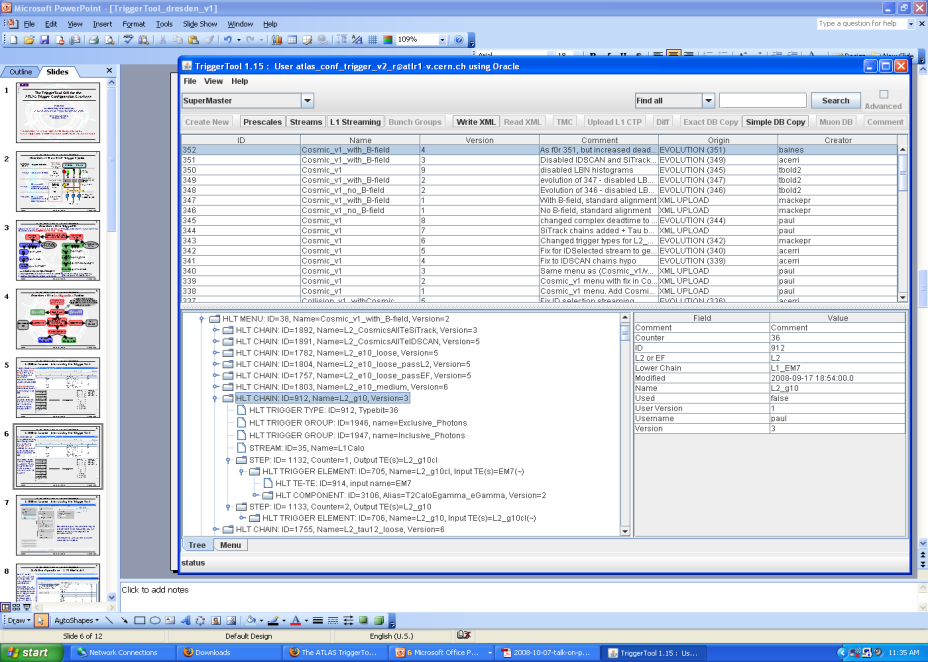 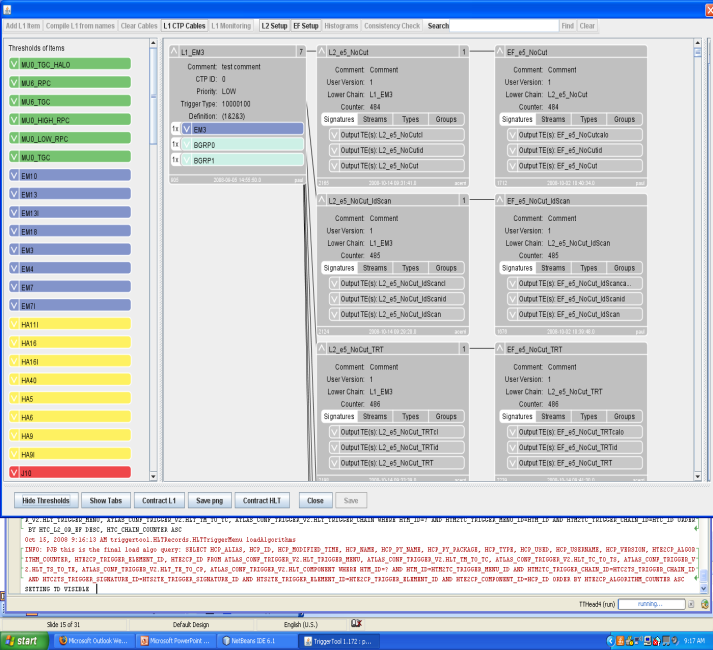 Ricardo Gonçalo, RHUL
HSG5 Meeting at JINR - 11 May 2010
45
Scripts to Check Pool File Content
checkTrigger.py AOD.pool.root
Runs over ESD/AOD/DPD and presentsdetailed (chain‐wise) counts of the trigger decision








checkTriggerConfig.py ‐d AOD.pool.root
Runs on ESD/AOD/DPD and presents detailed trigger configuration(s)
Shows multiple configurations (merged DPD)
File:AOD.pool.root
Size:    55955.492 kb
Nbr Events: 250

Trigger configuration summary:
SMK: 0, HLTpsk: 0, L1psk: 0
Config source: TriggerMenuXML/LVL1config_MC_lumi1E31_no_prescale_15.1.0.xml and TriggerMenuXML/HLTconfig_MC_lumi1E31_no_prescale_15.1.0.xml
L1 Items   : 146
HLT Chains : 556

================================================================================
   ID level     Trigger name    Passed events:   raw, after PS, after PT/Veto
================================================================================
       LVL1   Global LVL1                        250
       LVL2   Global LVL2                        250
         EF   Global EF (LVL3)                   250
--------------------------------------------------------------------------------
   13  LVL1   L1_2EM13                            71        71             71
   14  LVL1   L1_2EM13I                           34        34             34
  163  LVL1   L1_2EM13_MU6                         8         8              8
....
--------------------------------------------------------------------------------
...
   77  LVL2   L2_2g10                            118       118            118
  246  LVL2   L2_2g10_mu6                         12        12             12
....
--------------------------------------------------------------------------------
...
  477    EF   EF_2e6_medium                        8         8              8
  478    EF   EF_2e6_medium1                       7         7              7
   79    EF   EF_2g20                             39        39             39
  248    EF   EF_2j42_xe30                         3         3              3
....
================================================================================
> checkTriggerConfig.py –d data09_cos.00121733.physics_L1Calo.recon.ESD.r733_tid073522/ESD.073522._000001.pool.root.1
…
EF: EF_mu0_tgc_halo_IDSCAN (1.00), L2: L2_mu0_tgc_halo_IDSCAN (1.00), L1: L1_MU0_TGC_HALO (1) [streams: TGCwBeam]
…
Ricardo Gonçalo, RHUL
HSG5 Meeting at JINR - 11 May 2010
46
Trigger Content of Atlas-Runquery
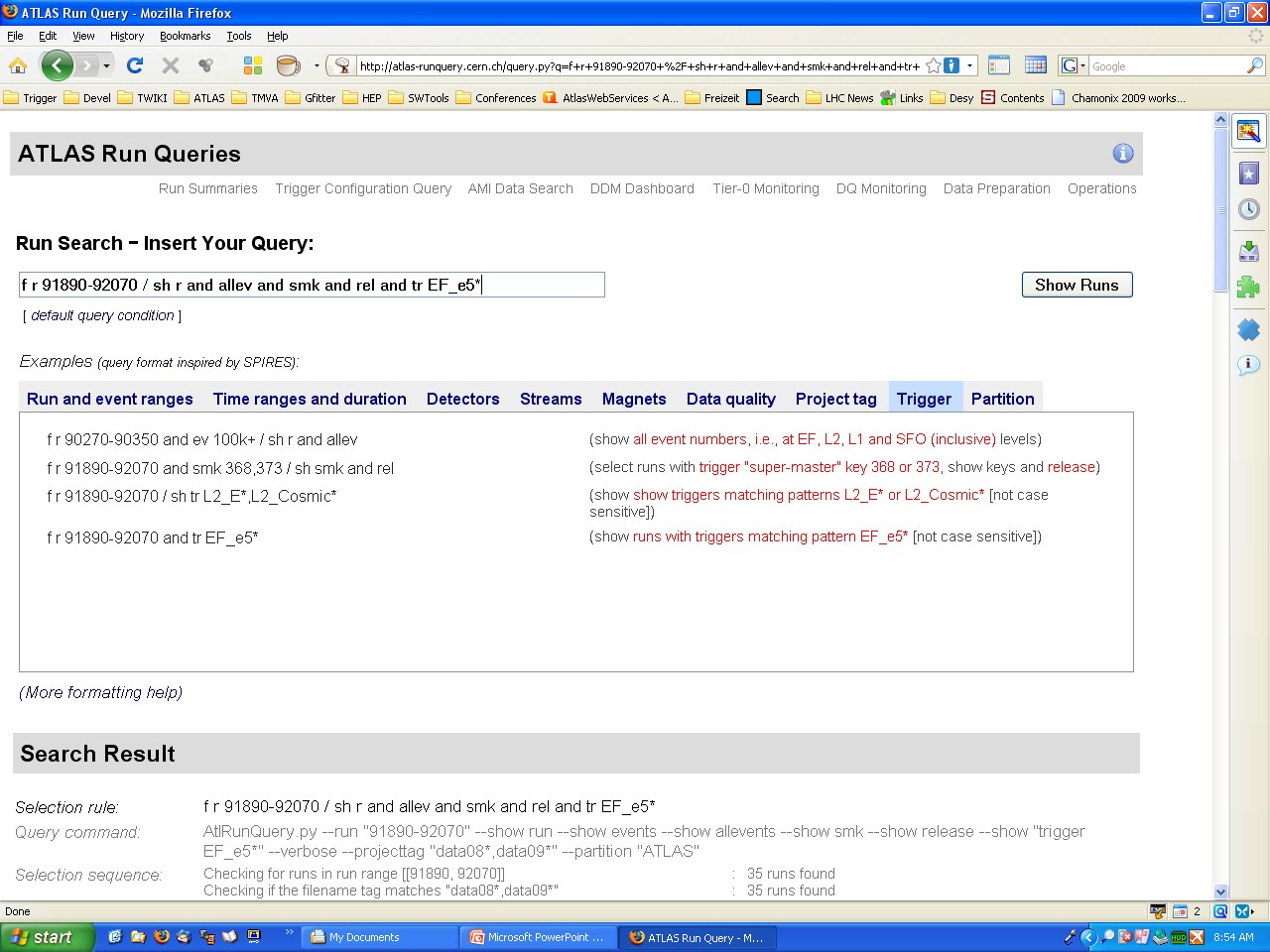 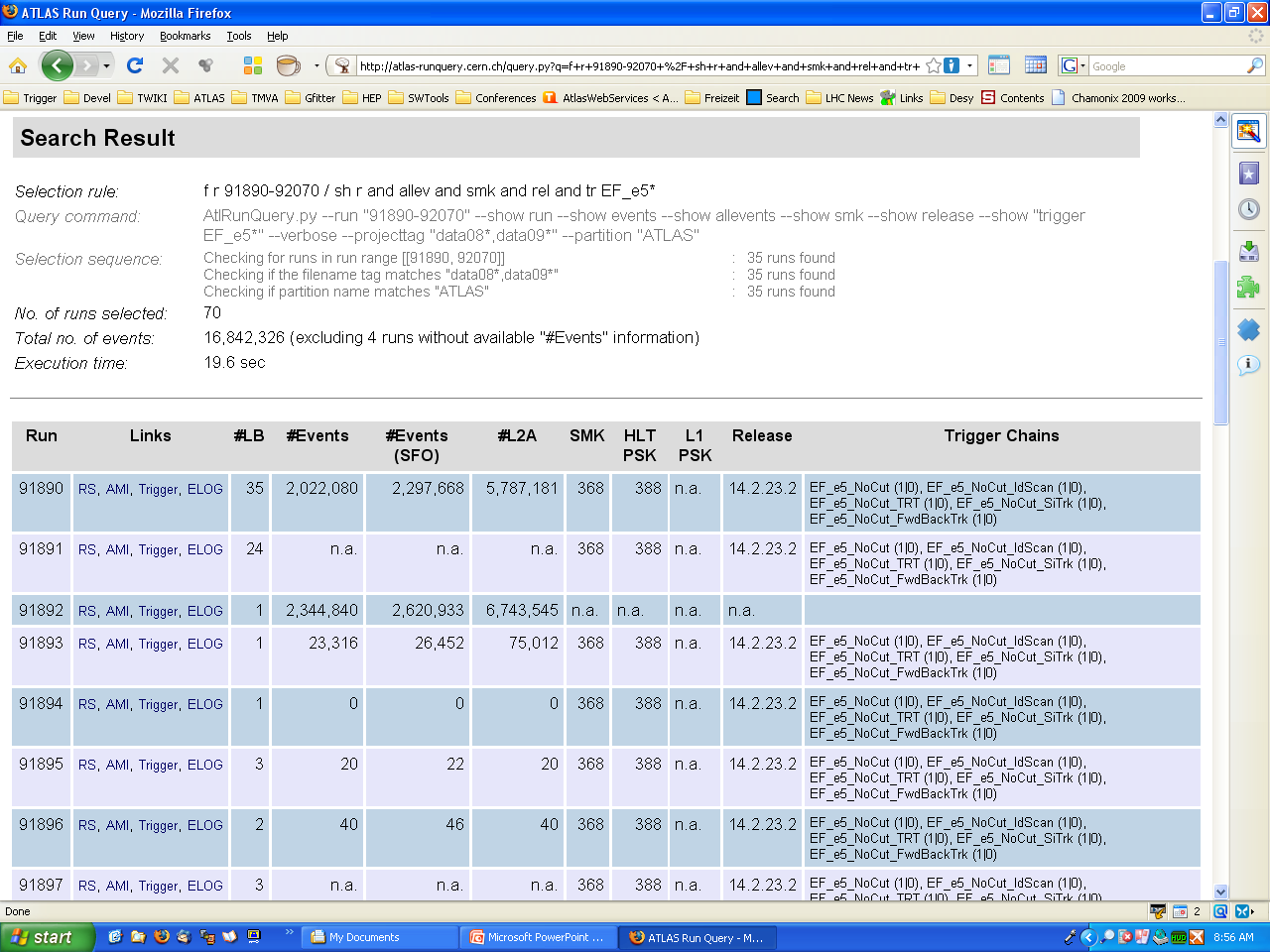 Search for runs by release, configuration key, trigger content 

Display and have links to run-summary, AMI, trigconf.ch, e-log
Ricardo Gonçalo, RHUL
HSG5 Meeting at JINR - 11 May 2010
47
Additional Information
Trigger user info: 	https://twiki.cern.ch/twiki/bin/view/Atlas/TriggerUserPages 
Tutorials: 	https://twiki.cern.ch/twiki/bin/view/Atlas/TriggerSoftwareTutorialPage

TDT Twiki: 	https://twiki.cern.ch/twiki/bin/view/Atlas/TrigDecisionTool 
TDT Doxygen: 	http://atlas-computing.web.cern.ch/atlas-computing/links/nightlyDevDirectory/AtlasOffline/latest_doxygen/InstallArea/doc//TrigDecisionTool/html/index.html
Trigger obj matching:	https://twiki.cern.ch/twiki/bin/view/Atlas/TriggerObjectsMatching

TrigAnalysisExample:	http://atlas-computing.web.cern.ch/atlas-computing/links/nightlyDevDirectory/AtlasOffline/latest_doxygen/InstallArea/doc/TrigAnalysisExamples/html/index.html
UserAnalysis example: 	https://twiki.cern.ch/twiki/bin/view/AtlasProtected/UserAnalysis

Trigger Configuration:	http://trigconf.cern.ch
TriggerTool:	http://www.cern.ch/triggertool
Run query:	http://atlas-runquery.cern.ch/
Trigger EDM: 	https://twiki.cern.ch/twiki/bin/view/Atlas/TriggerEDM, http://alxr.usatlas.bnl.gov/lxr/source/atlas/Trigger/TrigEvent/TrigEventARA/TrigEventARA/selection.xml 

TriggerMenu group: 	https://twiki.cern.ch/twiki/bin/view/Atlas/TriggerPhysicsMenu
TriggerSW group:	https://twiki.cern.ch/twiki/bin/view/Atlas/TAPMCoreSW
TriggerConfig group: 	https://twiki.cern.ch/twiki/bin/view/Atlas/TriggerConfiguration

Help on e-groups: 	hn-atlas-TriggerHelp at cern.ch
Ricardo Gonçalo, RHUL
HSG5 Meeting at JINR - 11 May 2010
48
Trigger Contacts in Analyses
Ricardo Gonçalo, RHUL
HSG5 Meeting at JINR - 11 May 2010
49
Project for TDAQ farm of tomorrow
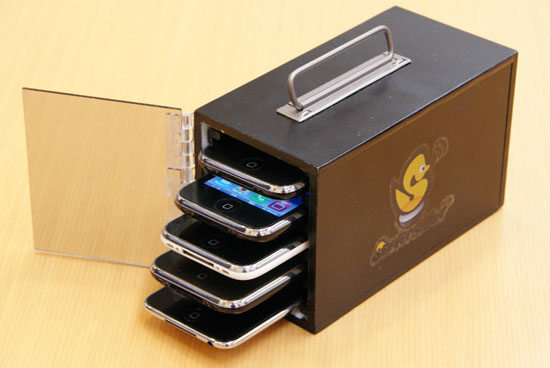 Ricardo Gonçalo, RHUL
HSG5 Meeting at JINR - 11 May 2010
50